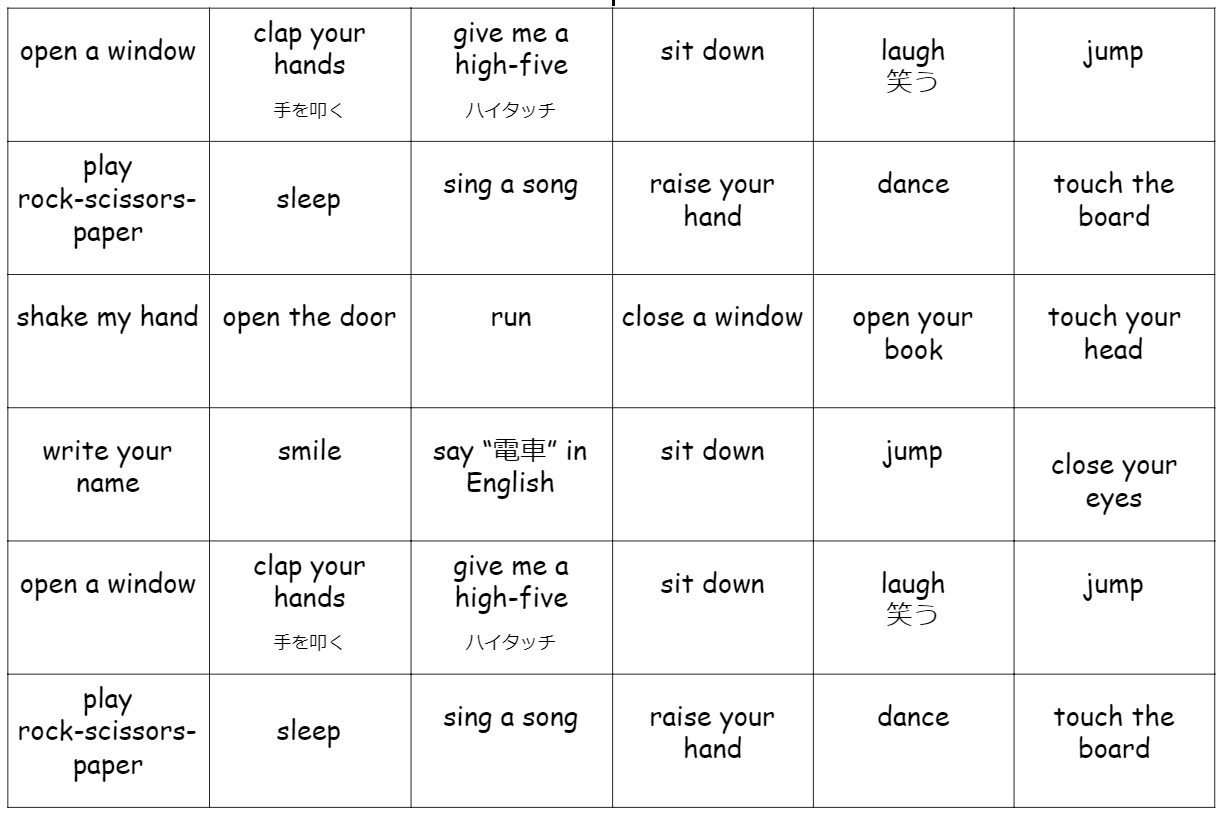 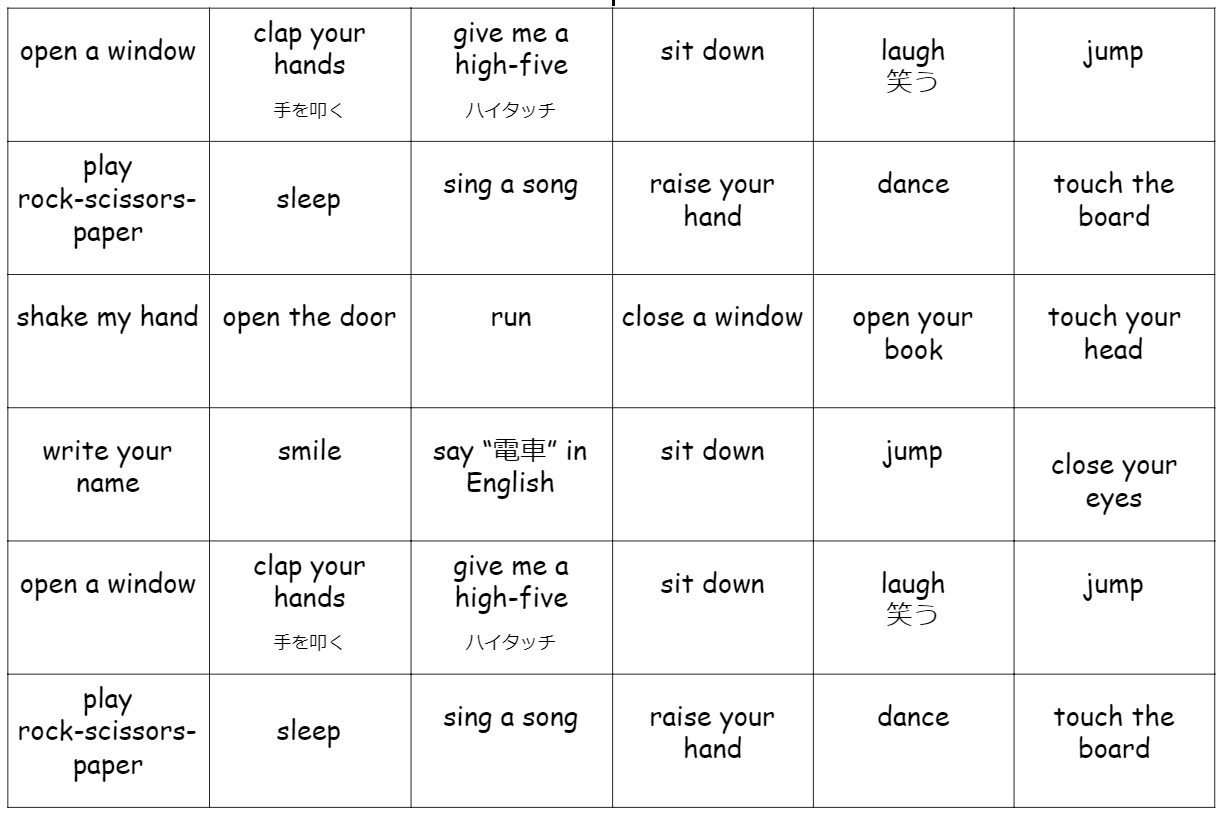 2
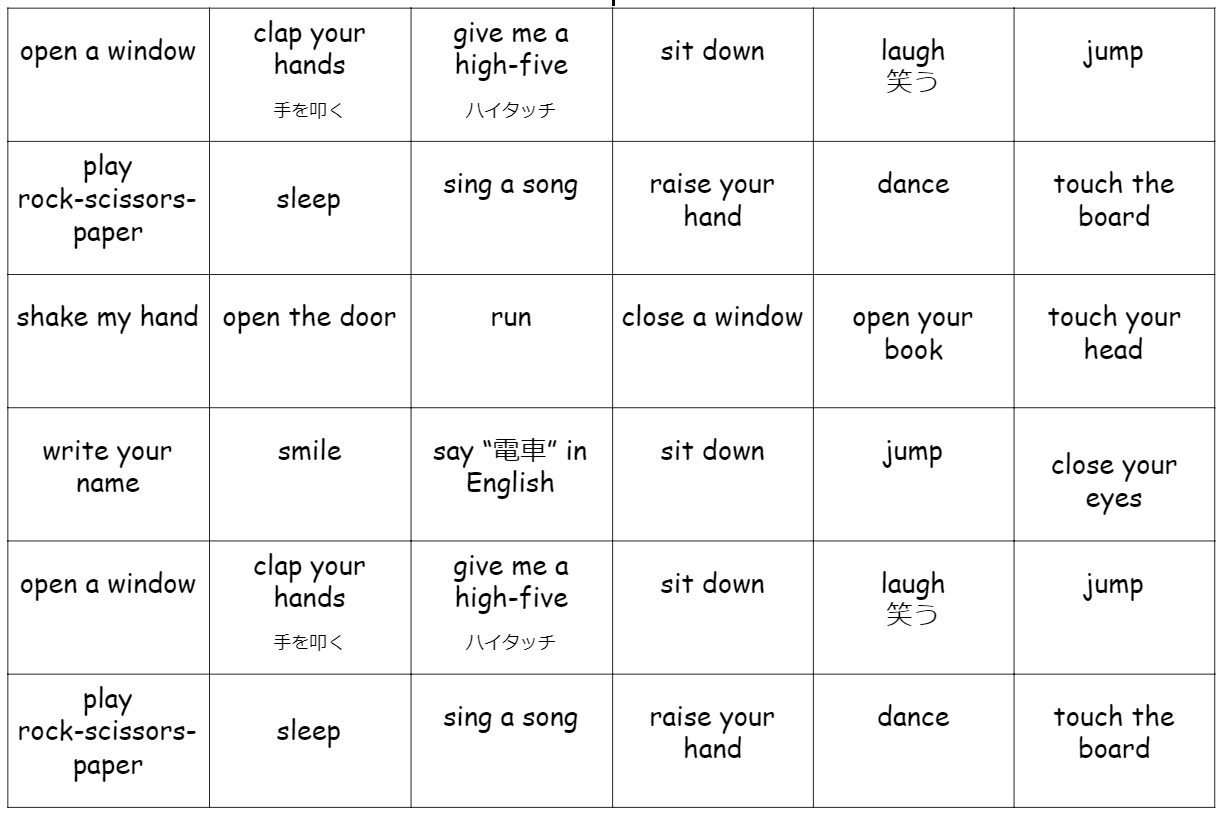 2
4
5
1
6
3
1
3
2
2
3
2
1
1
3
3
4
5
7
8
10
11
7
12
9
5
5
2
2
1
1
5
5
2
3
3
3
14
16
17
18
15
13
1: iiiii
ii

2: iiiii
iiii

3: iiiii
iiii

4: iiii


5. iiii
1
1
1
1
2
4
4
3
4
4
3
3
20
22
23
19
24
21
1
1
1
3
2
3
1
4
4
2
2
26
28
29
25
30
27
3
3
2
2
1
4
2
1
4
2
3
5
32
34
35
31
36
33
1
3
5
2
5
5
1
1
3
3
2
2
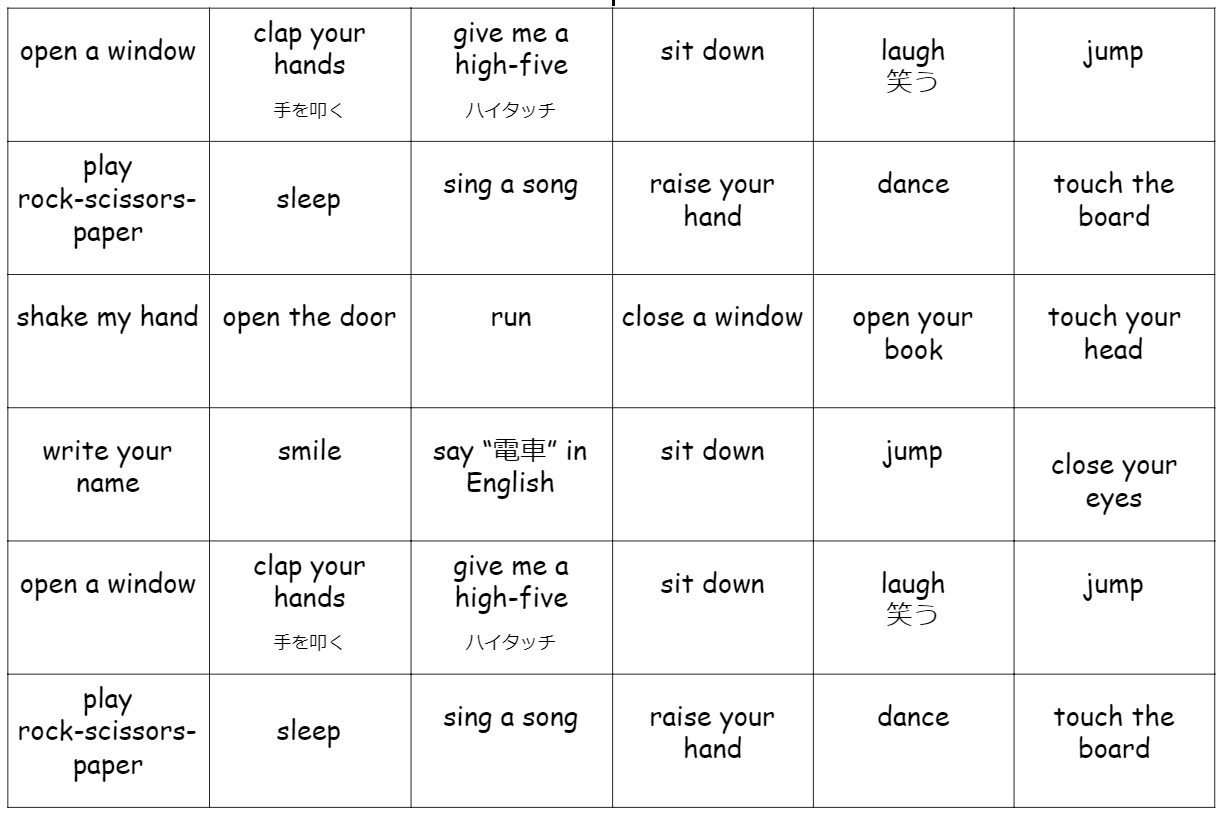 2
4
5
1
6
3
1
3
2
2
3
2
1
1
3
3
4
5
7
8
10
11
7
12
9
5
5
2
2
1
1
5
5
2
3
3
3
14
16
17
18
15
13
1: iiiii
ii

2: iiiii
iiii

3: iiiii
iiii

4: iiii


5. iiii
1
1
1
1
2
4
4
3
4
4
3
3
20
22
23
19
24
21
1
1
1
3
2
3
1
4
4
2
2
26
28
29
25
30
27
3
3
2
2
1
4
2
1
4
2
3
5
32
34
35
31
36
33
1
3
5
2
5
5
1
1
3
3
2
2